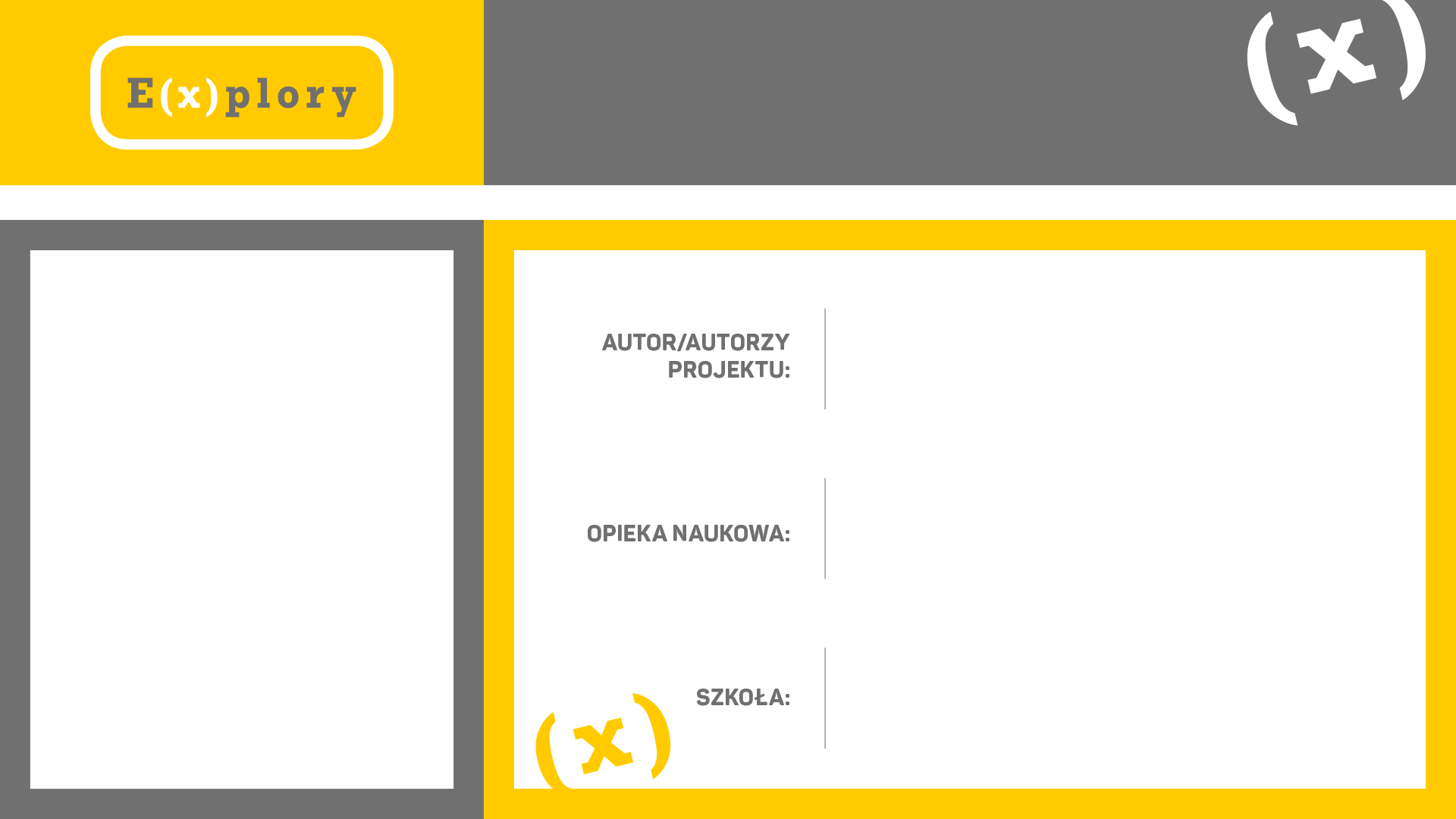 Cateringo – rozwiązanie żywieniowe dla szkół
Dominik Kozimor,
Marta Sacewicz
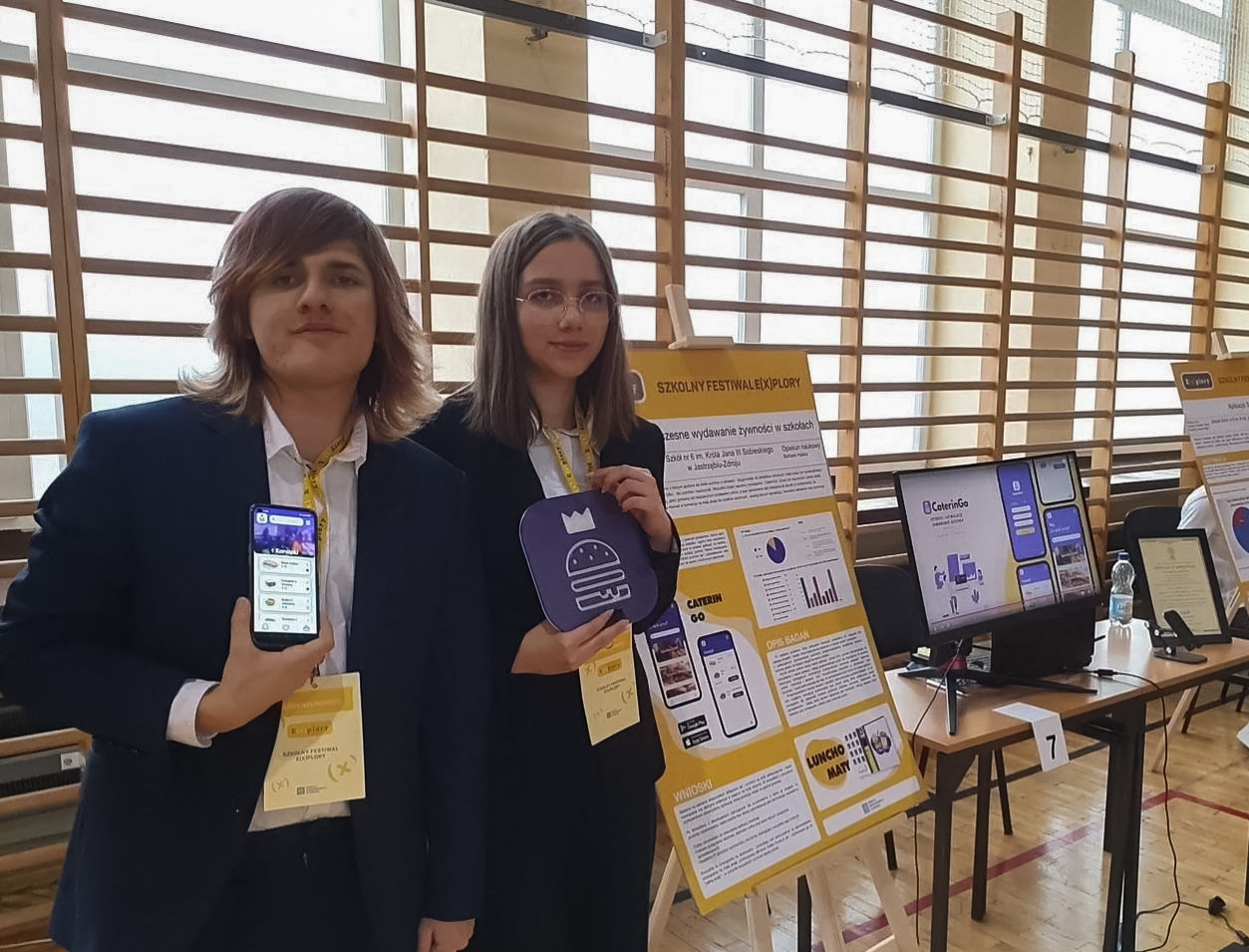 Barbara Halska
ZDJĘCIE ZESPOŁU
Zespół Szkół nr 6 w Jastrzębiu-Zdroju
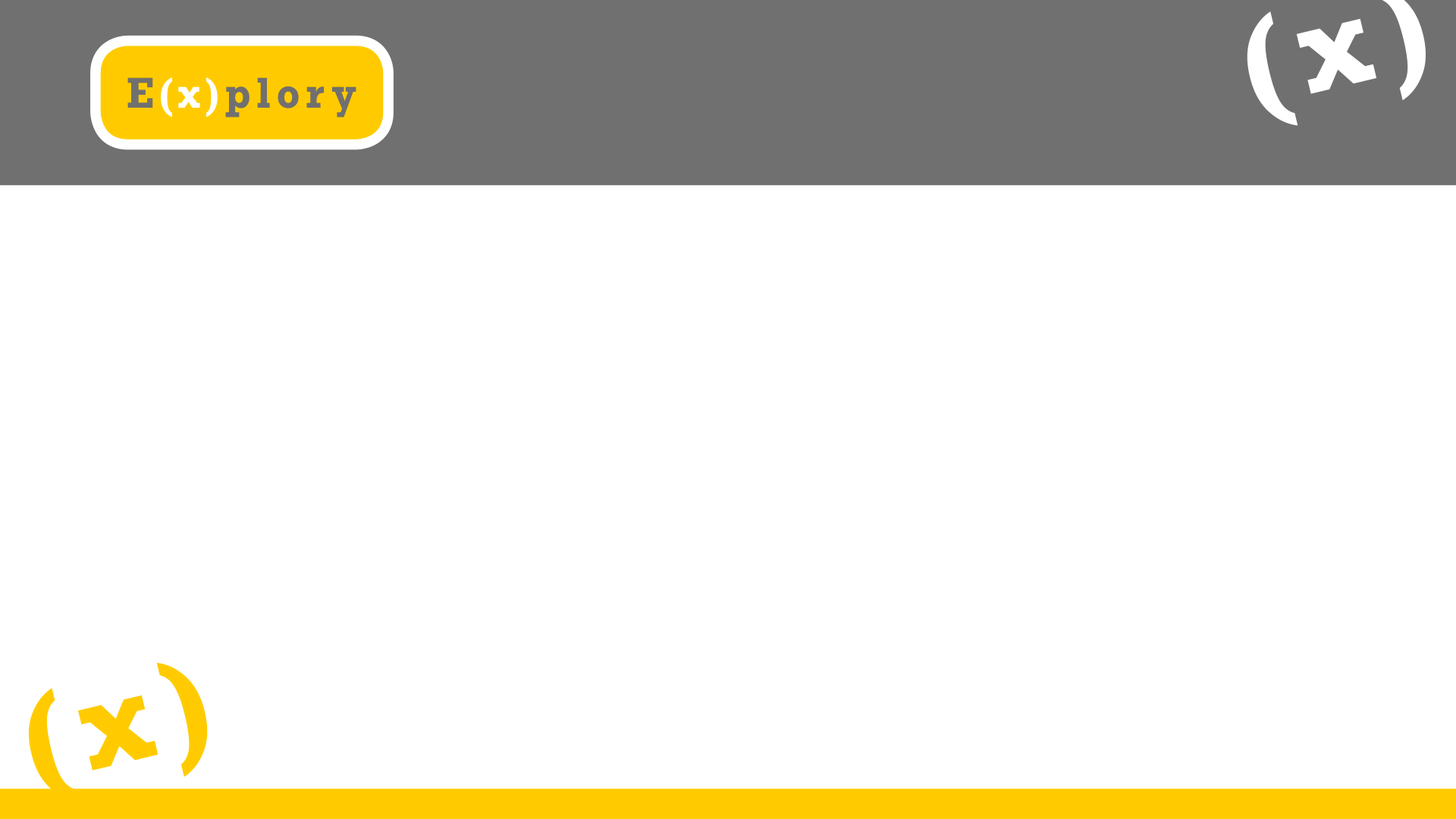 Lunch w szkole?
Brak e-płatności
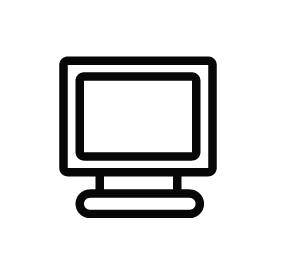 Nie zapłacisz BLIKiem ani kartą płatniczą
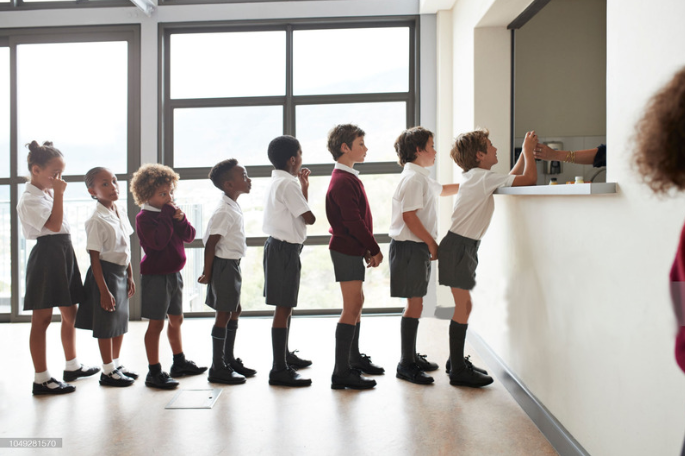 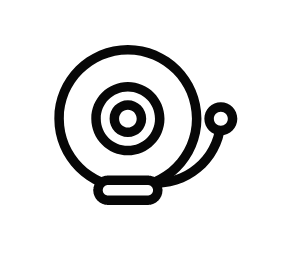 Długi czas oczekiwania
Kolejki się ciągną, a przerwy trwają bardzo krótko...
Mały wybór produktów
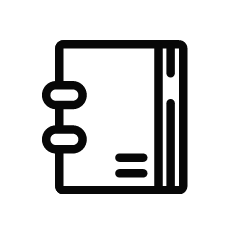 Bufety i sklepiki nie są w stanie dostarczyć szerokiej gamy artykułów
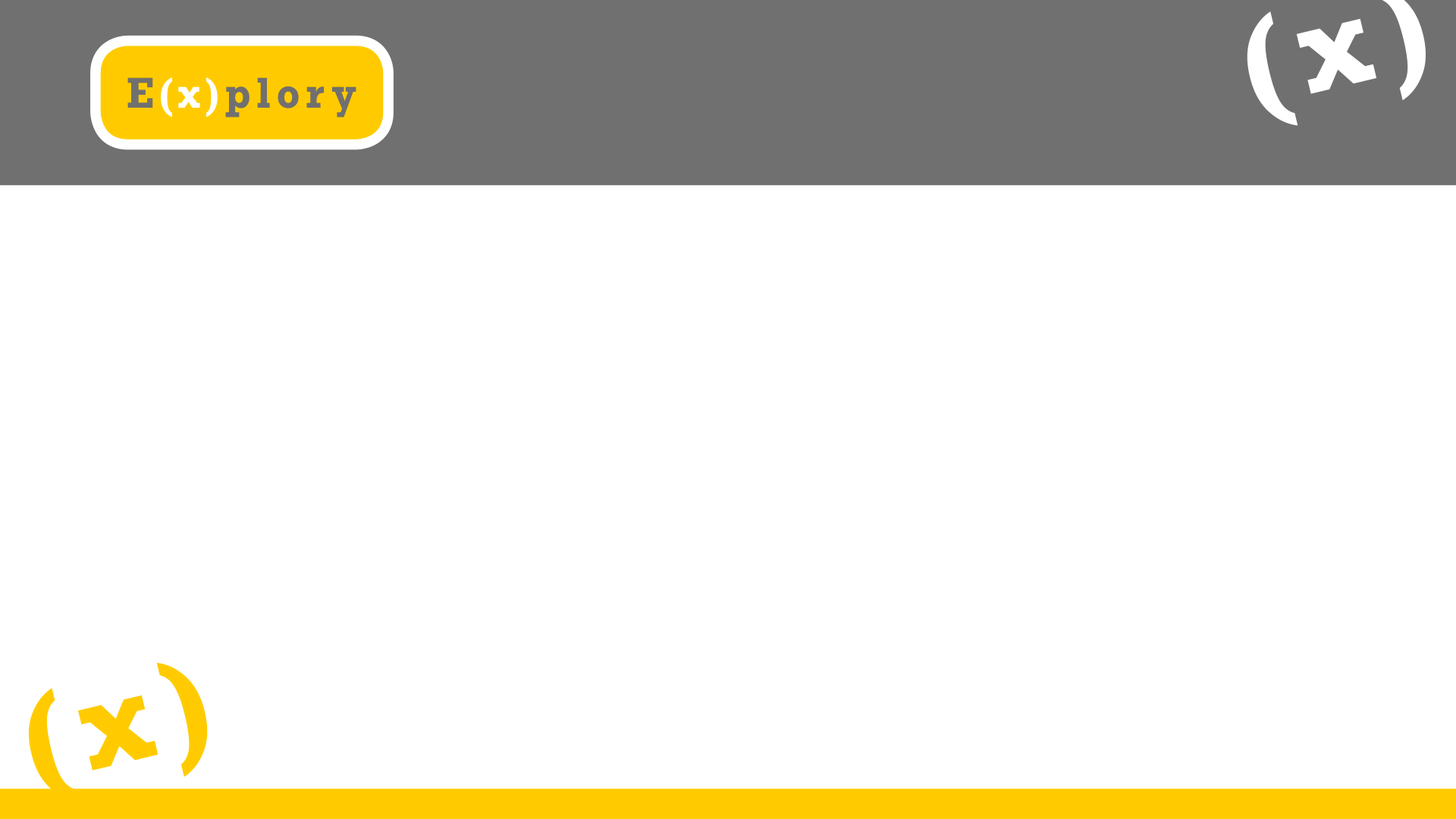 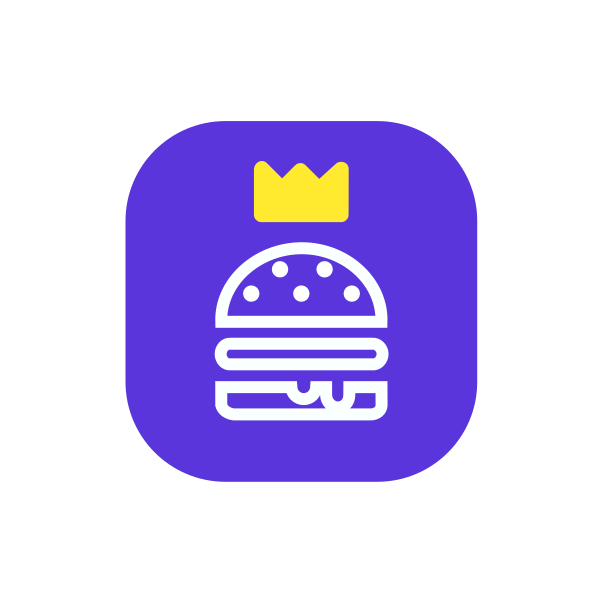 Rozwiązanie? CaterinGo:
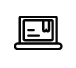 Aplikacja umożliwiająca zamawianie jedzenia i płatności online w szkołach

Zaawansowane usługi serwerowe pozwalające sprzedawcy na przyjmowanie zamówień w czasie rzeczywistym

Foodomaty jako wygodna forma odbioru zamówionych produktów
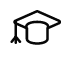 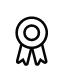 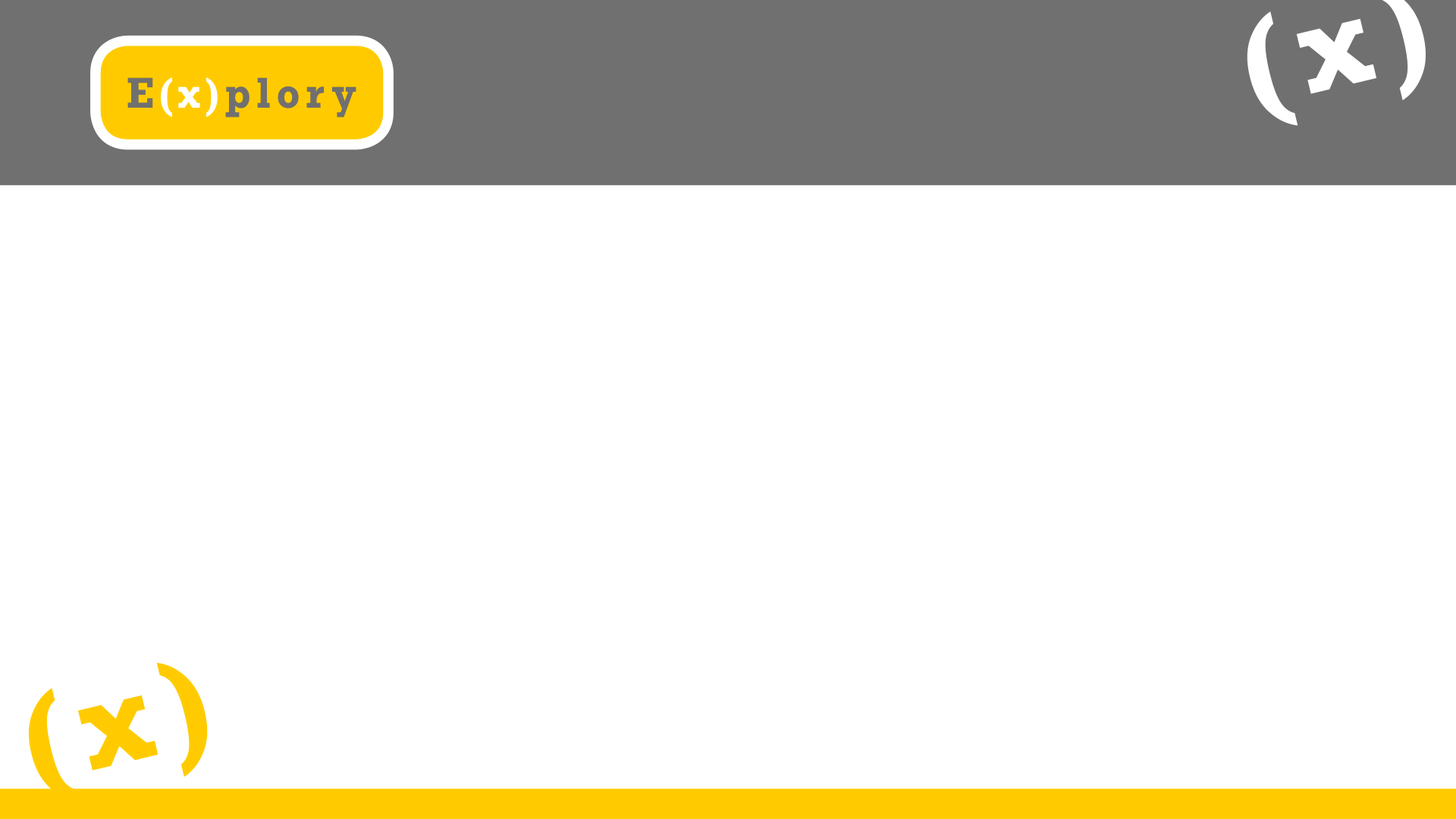 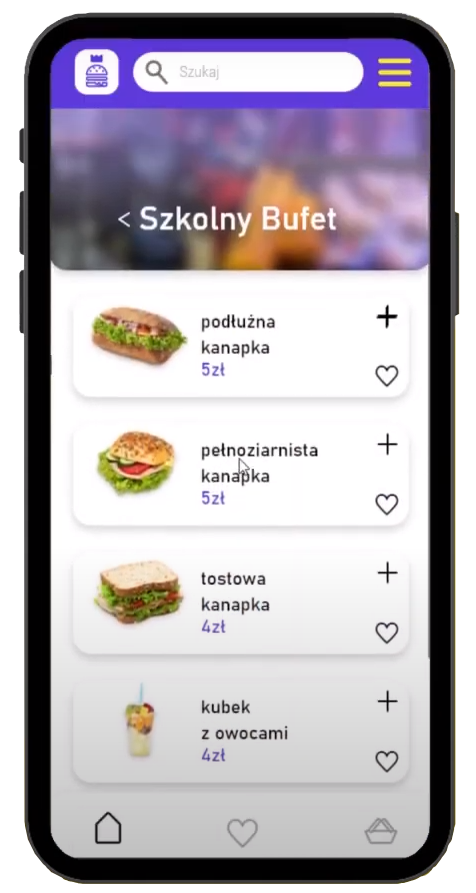 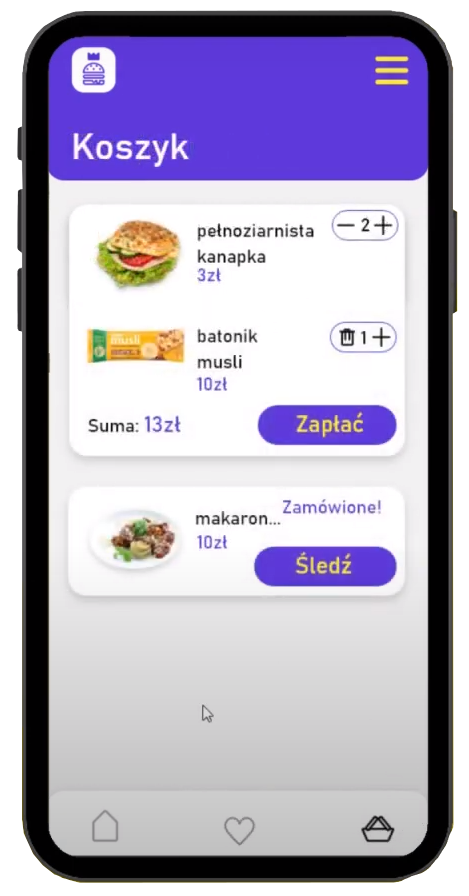 Zamówienie od zaraz
Stworzyliśmy aplikację, która służy do zamawiania jedzenia ze sklepików, bufetów i innych rozwiązań w pobliżu szkoły. Ułatwia ona także wprowadzanie ofert dla uczniów i płatności online.
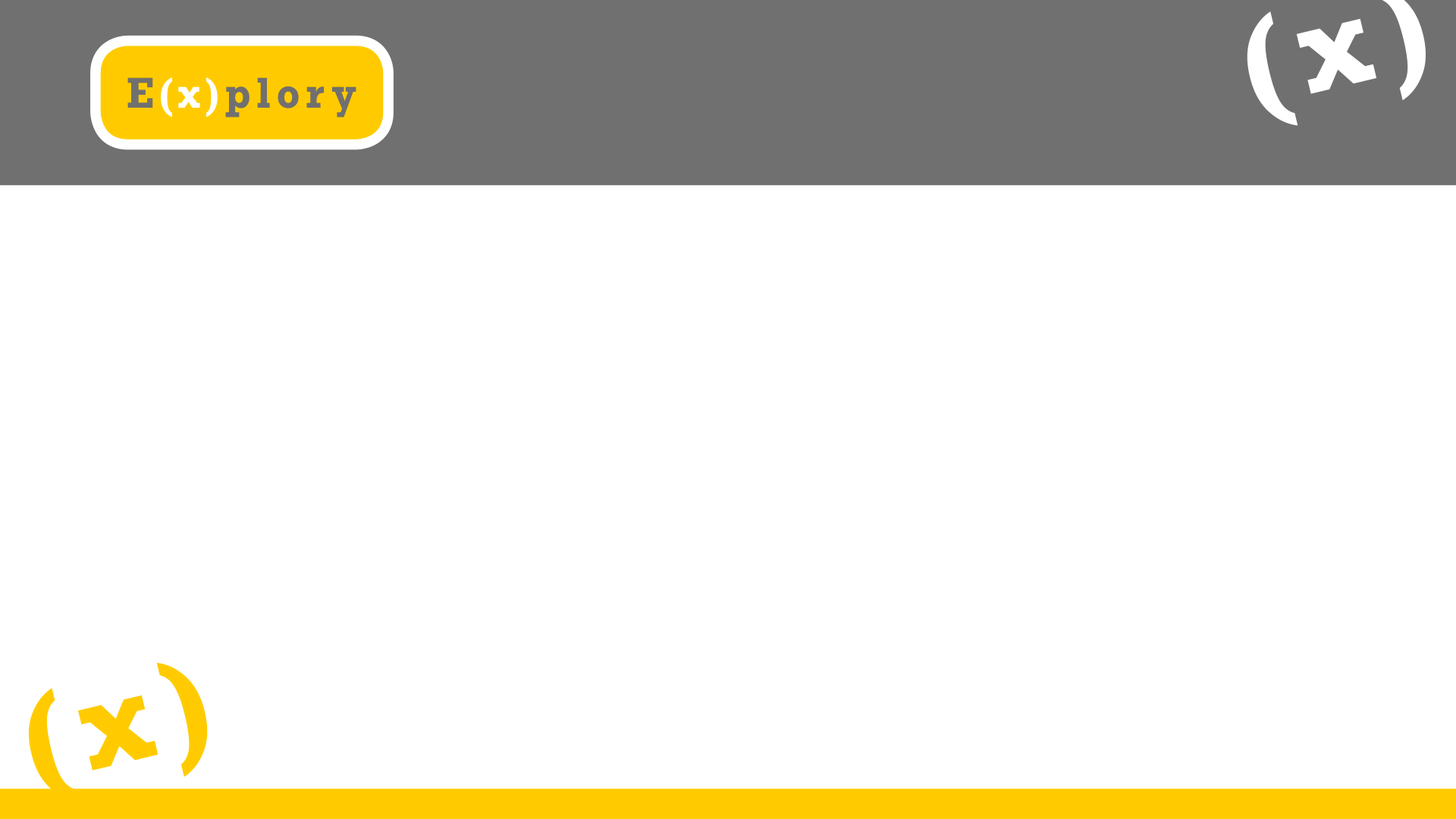 Wygoda odbioru i realizacji
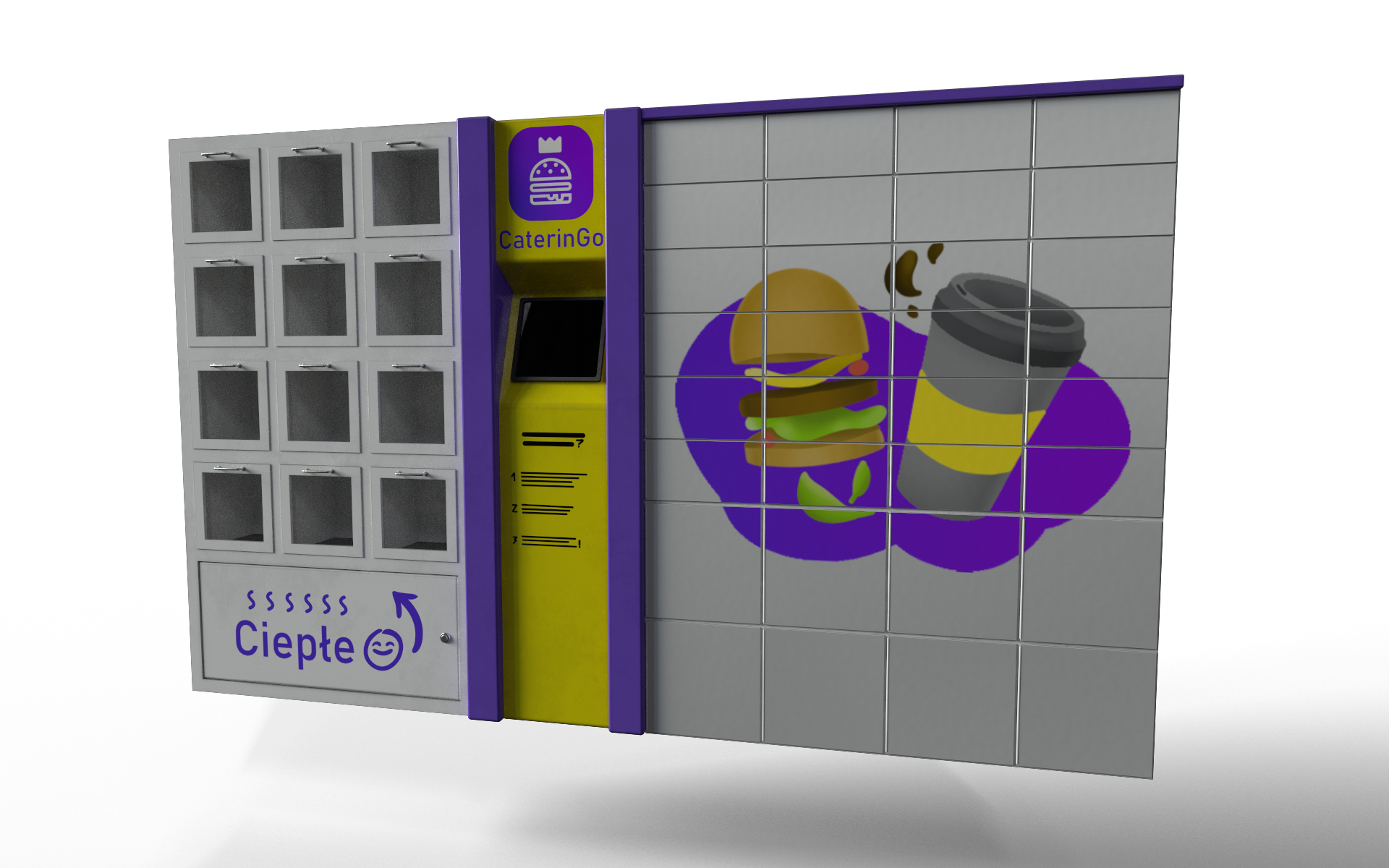 Sprzedawcy realizują zamówienie na konkretną przerwę serwując produkt do skrytki Foodomatu, a uczeń może odebrać zamówienie w dogodnym dla niego czasie, dzięki kodu QR lub cyfrowemu
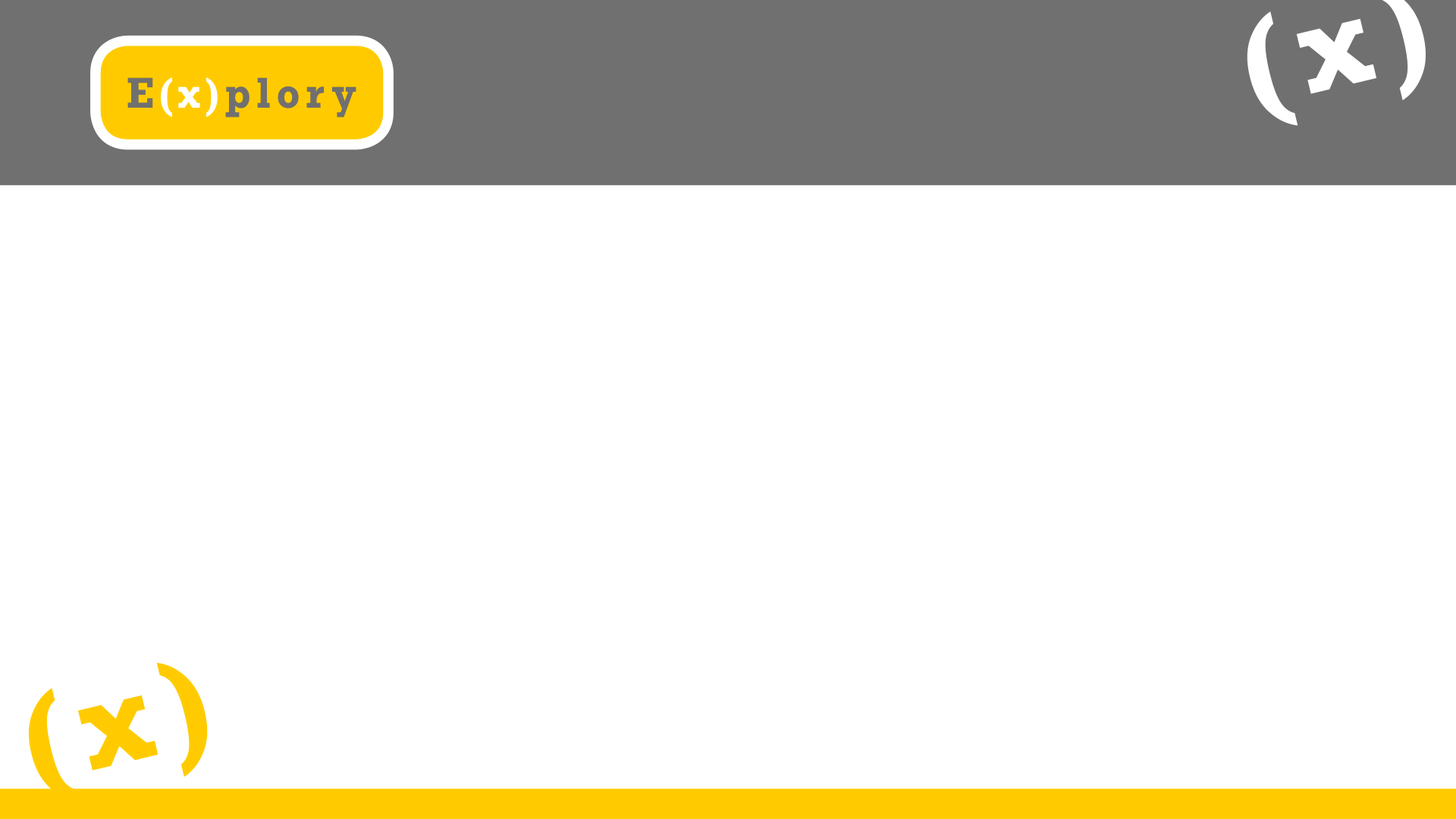 Badania rynku
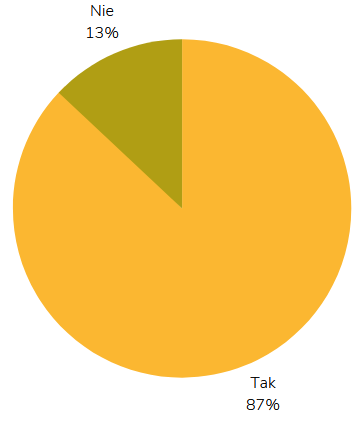 Przeprowadzaliśmy wielokrotnie badania nt. naszej aplikacji i Foodomatów, to dzięki nim wiemy, jakich funkcji pragną uczniowie w naszej aplikacji oraz to, że 87% uczniów chętnie skorzysta z CaterinGo. Dzięki naszym badaniom wiemy również, że nasze rozwiązanie jest jedyne na rynku.
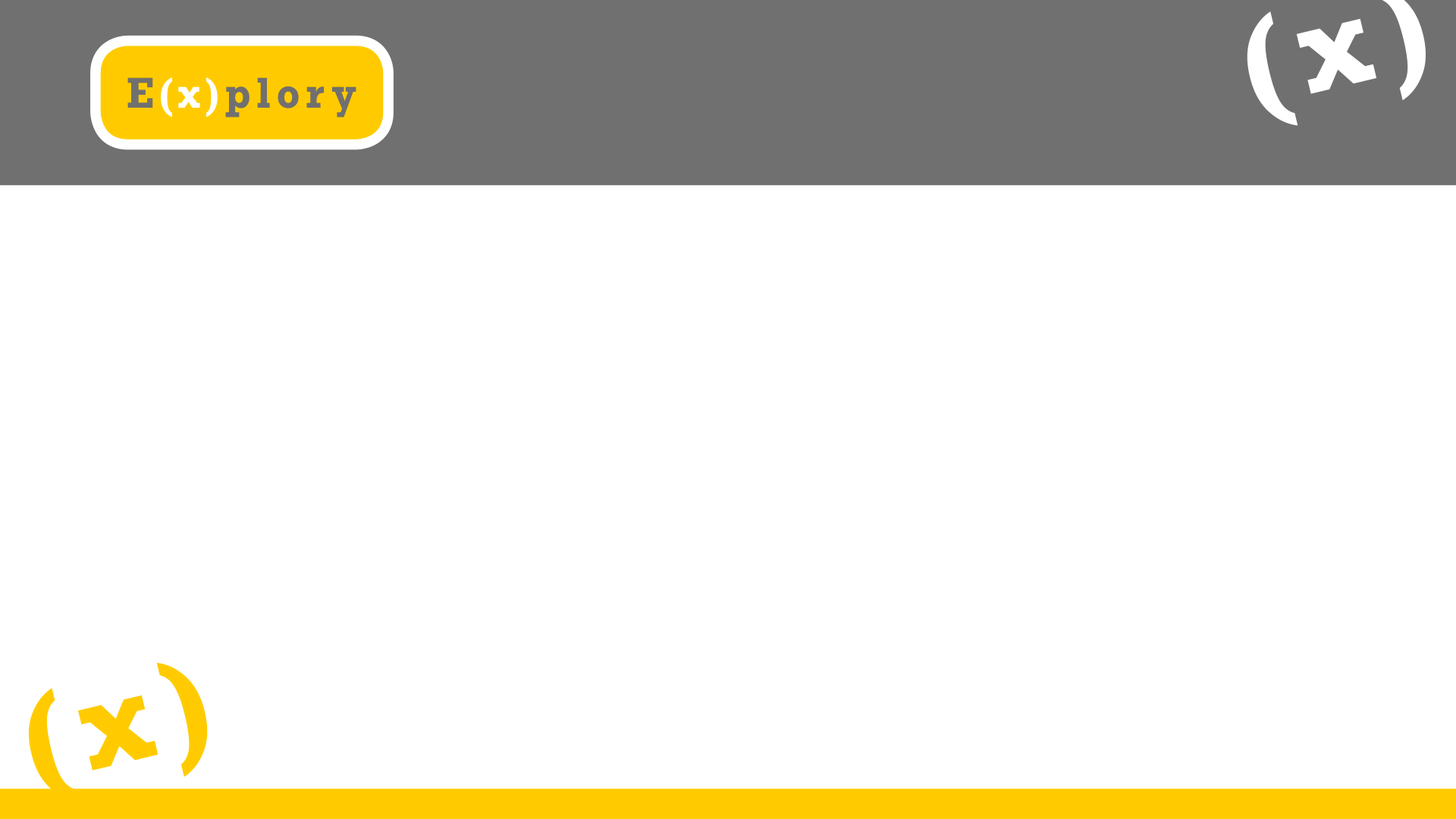 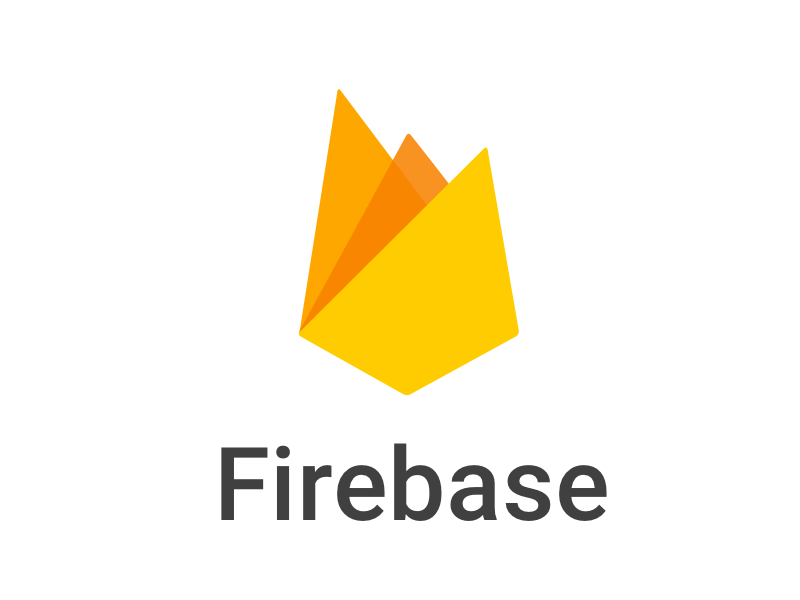 Nowoczesne technologie
Nasza aplikacja zaprogramowana jest w nowoczesnym frameworku (środowisku programowania) Flutter, dzięki czemu jest ona kompatybilna z systemami Android, iOS i komputerami z systemem Windows. 

Firebase sprawia, że nasze rozwiązania serwerowe i analityczne są skalowalne – można wprowadzić je do wielu szkół, uczelni a nawet zakładów pracy.
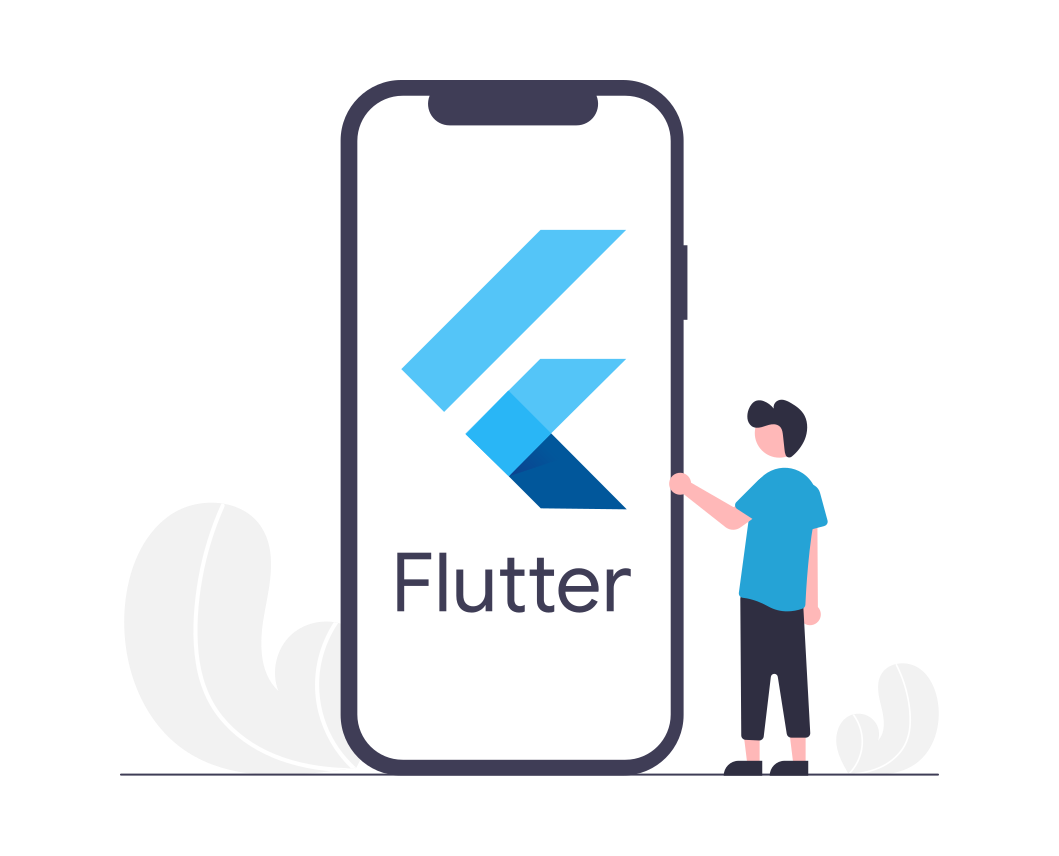 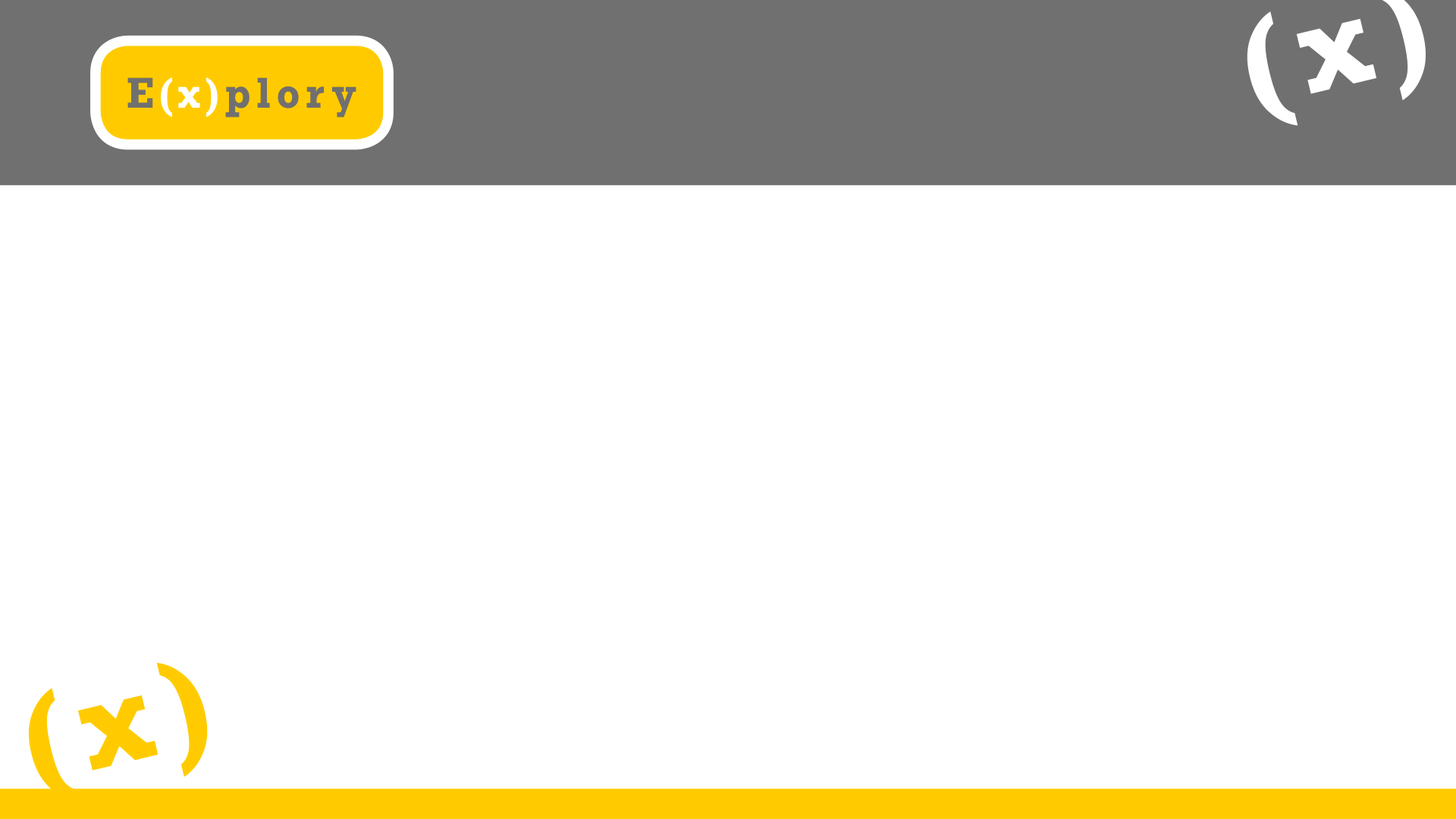 Szanse na rozwój projektu
Zastosowanie naszej aplikacji nie ogranicza się do szkół, ma ona potencjał być zastosowana w każdej innej placówce tego typu, np. uczelniach lub zakładach pracy w całej Polsce – stawiamy na skalowalność naszego rozwiązania. Planujemy ciągle rozwijać naszą aplikację, wprowadzając nowe rozwiązania np. tworzenie własnych kanapek, opcje wegańskie, czy też pakiety promocyjne
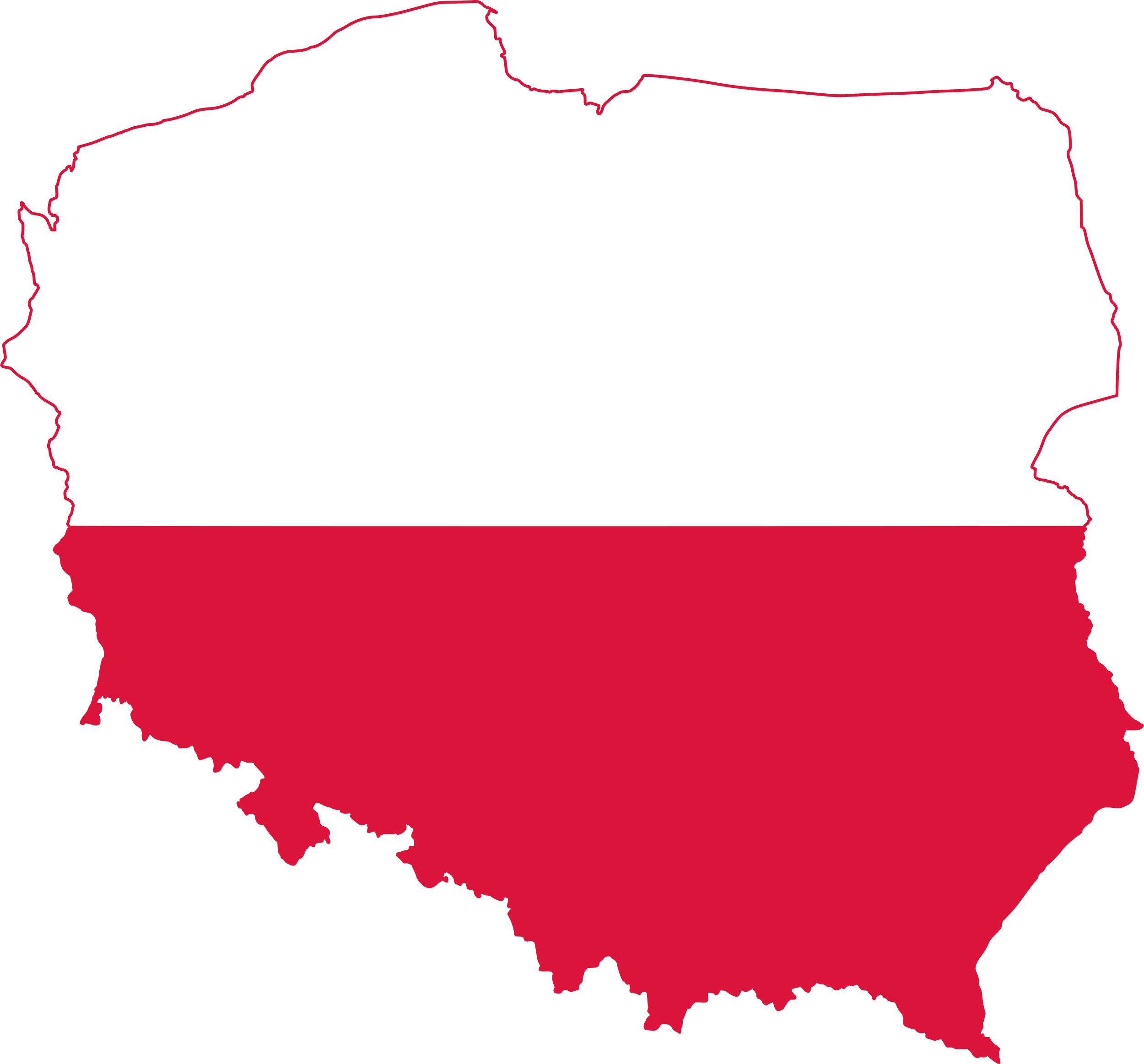 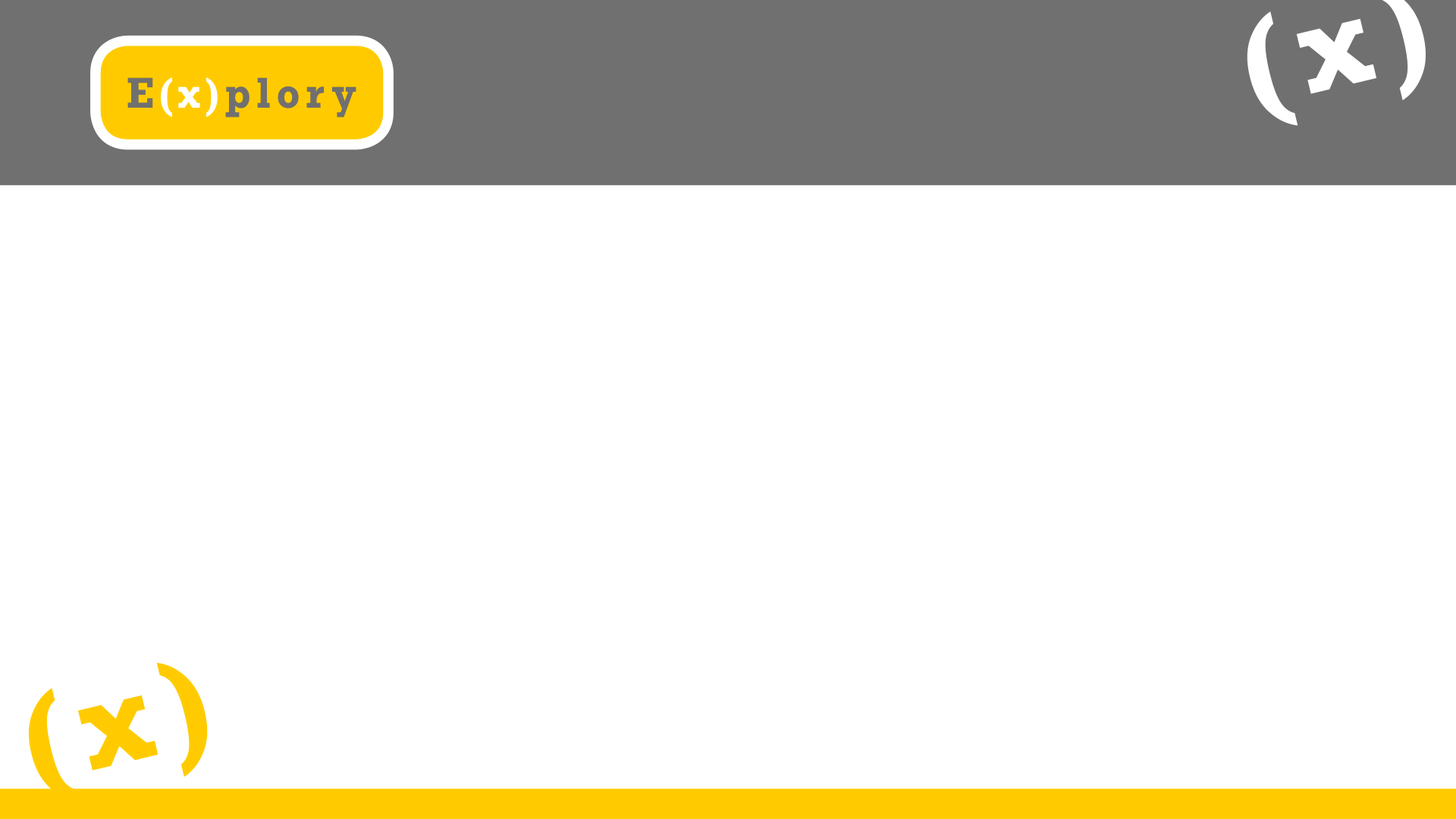 Filmik promujący projekt:
https://www.youtube.com/watch?v=DJKNxklx7AQ